Химический элемент. Изотопы. Ионы.
Вакенгут Ирина Эгоновна
учитель химии высшей квалификационной категории
МОУ «СОШ №7» г. Когалым 
Ханты-Мансийский автономный округ – Югра
Тюменская область
Что я знаю об атоме
Атом – сложная нейтральная частица, состоящая из 
протонов, электронов и нейтронов.
Протоны – частицы с зарядом +1 и массой 1 а.е.м. Число протонов совпадает с порядковым номером элемента в Периодической системе Д.И. Менделеева.
Нейтроны – частицы с зарядом ноль и массой 1 а.е.м, примерно равной массе протонов. Число нейтронов
находят по формуле: N = A – Z.
Электроны – частицы с зарядом -1 и ничтожно малой массой. Число электронов равно  порядковому номеру элемента в Периодической системе Д.И. Менделеева.
Вся масса атома сосредоточена в его ядре, объем 
которого чрезвычайно мал по сравнению с объемом атома. 
Атом электронейтрален, т.к. содержит 
одинаковое число протонов и электронов.
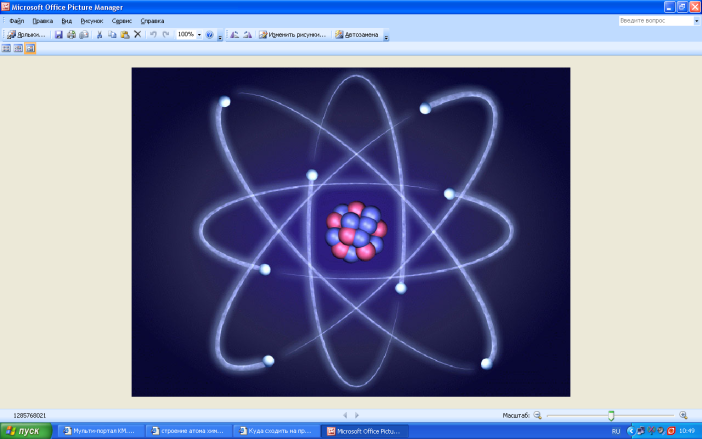 Какая из частиц в атоме влияет на вид атома и как это можно установить
Алгоритм работы
1. Будем мысленно удалять или добавлять в электронную 
    оболочку электроны и на моделях посмотрим 
    – сохранится ли вид атома – водород.
2. Перейдем к ядру. Мысленно будем добавлять нейтроны 
    в ядро атома, и с помощью моделирования посмотрим – 
    сохранится ли водород как вид атома.
1
3. Будем менять число протонов. С помощью моделей 
    посмотрим –сохранится ли водород как вид атома
2
4. Смоделируем способ, сделаем выводы и применим  
   способ преобразования атома на других видах атома
3
Упражнение
Какая частица в атоме является самой существенной и отвечает за его вид?Электроны?
Атом
водорода
Удалим 
электрон
р+
И
О
Н
Ы
Добавим 
электрон
р+
при изменении в атоме числа электронов вид атома не изменился (водород остался водородом), изменился лишь его заряд.
Электрон – это не самая существенная для атома частица
1
Ионы – заряженные частицы, которые получаются из атомов, в результате присоединения или удаления электронов
Вывод:
назад
Какая частица в атоме является самой существенной и отвечает за его вид?Нейтроны?
Добавим 
нейтрон
и еще один 
нейтрон
Атом
водорода
р+
n0
р+
n0
р+
n0
Изотопы – это разновидности атомов одного вида, имеющие одинаковый заряд ядра (одинаковое число протонов), но разную массу(разное число нейтронов)
при изменении в атоме числа нейтронов вид атома сохранился (водород остался водородом), изменилась лишь масса.
Нейтрон – это не самая существенная для вида атома частица
Изотопы водорода
- протий
2
- дейтерий
- тритий
Вывод:
назад
Какая частица в атоме является самой существенной и отвечает за его вид?Протоны?
Атом
водорода
Удалим 
протон
нейтрон и электрон
не связаны, атом 
разрушается
n0
р+
Добавим 
протон
образуется  
новый атом
n0
р+
р+
Самой существенной частицей для вида атома являются положительно заряженные частицы ядра атома - протоны
Вывод:
изменение числа структурных частиц
е-
n0
P+
3
назад
Определите, какое преобразование происходит с каждым атомом
Упражнение
+1n0
-1e-
?
?
?
?
?
?
a)
г)
-3n0
-1e-
д)
б)
+1p+ и 2n0
+1n0
е)
в)
назад
Методические рекомендации
2 слайд
Актуализация знаний. При нажатии на клавишу-триггер появляется 
текст для проверки и актуализации знаний о составе атома.
Формирование новых понятий. Слайд содержит объект – состав 
атома водорода и план действий преобразования атома для 
выполнения задачи урока. Текст подается на экран нажатием 
клавиши на клавиатуре по мере течения беседы. «Кнопки» 1, 2 и 3 на
слайде снабжены гиперссылками на дополнительные слайды 4, 5, 6  
в соответствии с алгоритмом  работы. Дополнительные слайды 
имеют «клавишу» возврата «назад» на 3 слайд, также «кнопки» – 
триггеры, при нажатии на которые появляются модели частиц, схемы 
образования ионов, изотопов и, формулируемые в процессе 
работы выводы. 
6 дополнительный слайд содержит обобщенную модель способа 
выведения понятия ионов, изотопов и других химических элементов.
Применение знаний, умений и навыков. Работа в парах или 
группах по применению способа преобразования атома на других 
видах атома. Проверка производится путем нажатия на «кнопки» -
триггеры. Работа оценивается.
3 слайд
7 слайд